UAV Offshore Wind Turbine Blade Inspection Industry Guidance and Standards Development
9 July 2018
Tony Fong
Introduction
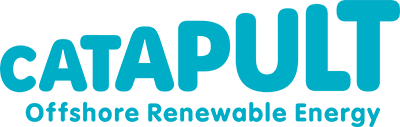 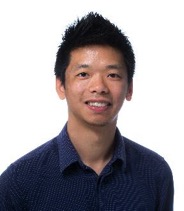 Tony Fong 
Mechanical Engineer, CEng MIMechE
CAA PfCO
Team Lead, Engineering
Operational Performance
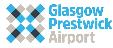 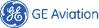 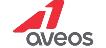 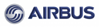 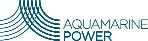 Personal Profile
We are here to assist the industry, supply chain and innovators to reduce risk through development and demonstration
Supporting Industry and Innovation
De-risking technology and enabling innovation
Leading and collaborating on projects
Fundamental Research
Technology Innovation
Demonstration and Validation
Business Case Development
Cross Sector Technology and Services
Stakeholder Engagement
…
Providing expertise and services in testing and demonstration
ORE Catapult Locations
Applications to O&M
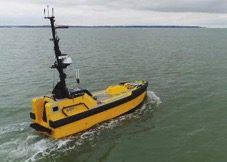 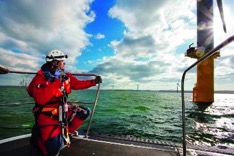 Manual

Today
Autonomous

Tomorrow
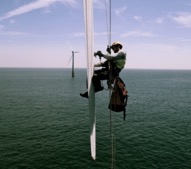 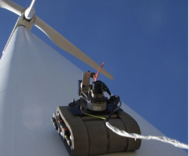 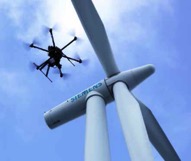 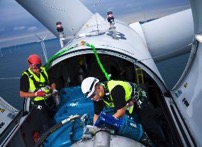 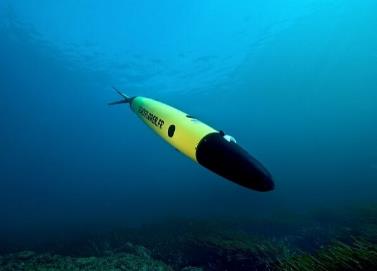 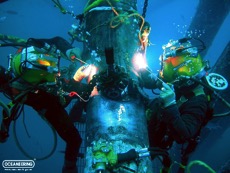 Our current projects
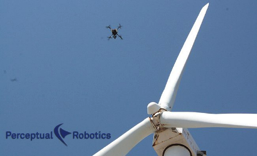 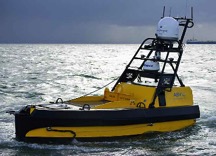 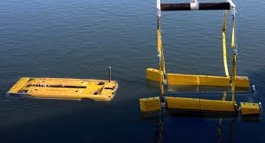 AVISIoN
Autonomous Wind Farm Inspection
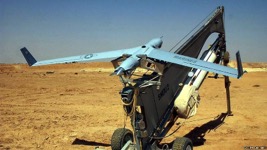 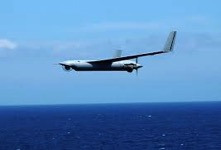 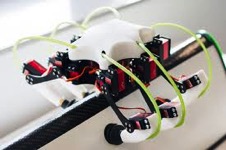 LEADWind
Bladebug
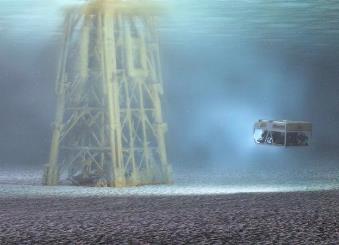 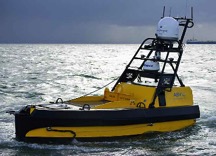 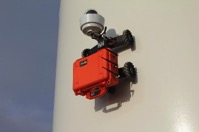 iFROG
ROVCO 3D
WASP
Offshore turbines: past, present, and future
Offshore wind turbines are getting larger
Financial implications are larger for downtime
Risk appetite will continue to decrease
Reliable and robust inspection and maintenance will be key
Industry engagement has revealed a need to ensure Inspection Technology and Services are and will continue to be reliable and robust method of inspection
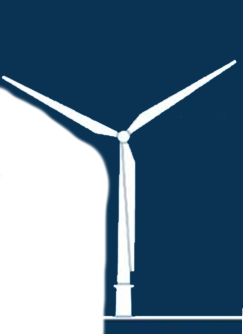 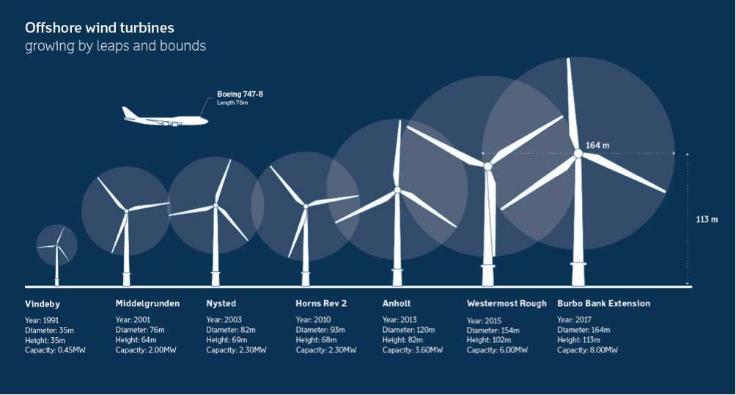 UAV Inspection Quality Guidance  Standards Development
Next generation
Year 2020 - 2030
Height 120m
Capacity 10 - 14MW
[Speaker Notes: Headlines:
Offshore wind turbines continue to increase in size
This trend looks likely to continue]
Innovation
UAV Blade Inspection
Conventional Blade Inspection
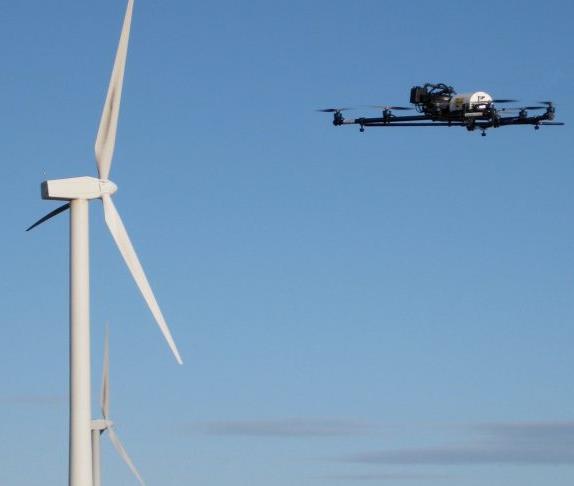 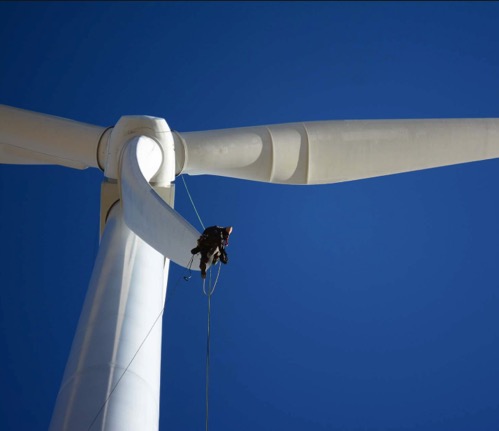 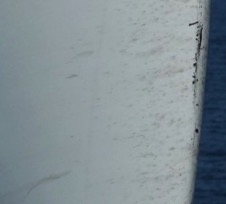 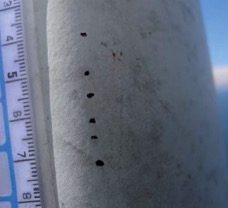 Innovation
UAV technology is growing exponentially
Decreasing cost of component technologies 
Boom in Industrial and Consumer UAV market
Offshore wind industry already embracing UAV Technology
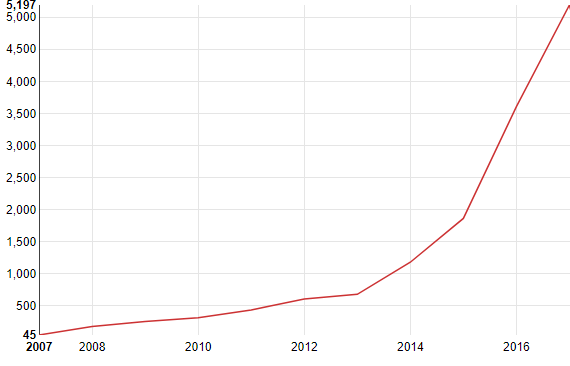 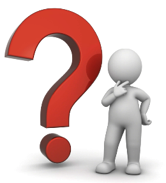 why are we talking about developing industry guidance and standards??...
*Data from https://www.lens.org/ searching for ‘UAV’ in descriptions
Number of ‘UAV’ patents filed 2007-2017
Industry Feedback
Customer
Owner Operators, Operations and Maintenance Contractors
Industry Feedback
Supply Chain / Innovators
UAV Inspection, Technology Innovators, Academia
Why does industry need Guidance / Standard?
Customer
De-risks the supply chain
Improves quality 
Increases consistency of services
Supply chain
Single set of agreed requirements
Enables services to be optimised
Framework for validating services
Innovators
Requirements available for targeted innovation
Framework for validating technology
Guidance / Standard for UAV inspection to assist industry
What should the standard consider?
How do we assess inspection data quality??
Ensure inspections meet customer needs
Quality validation of ‘Data In’ to ensure ‘Data Out’ meets customer needs
Not to specify how to plan / inspect / technology to use etc. as these are up to innovators and supply chain
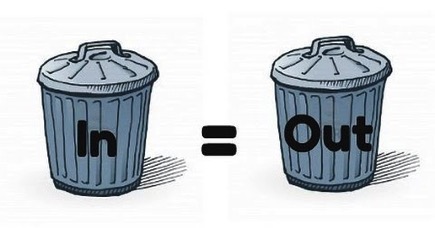 Data quality
Defining Quality
Measurable
Measurable
Subjective?
What do you see?
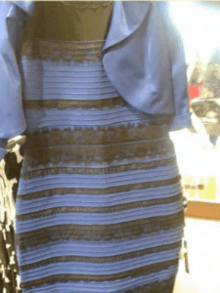 Black and Blue?
White and Gold?
What colour is the dress?
Image quality can be subjective





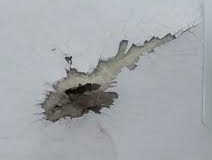 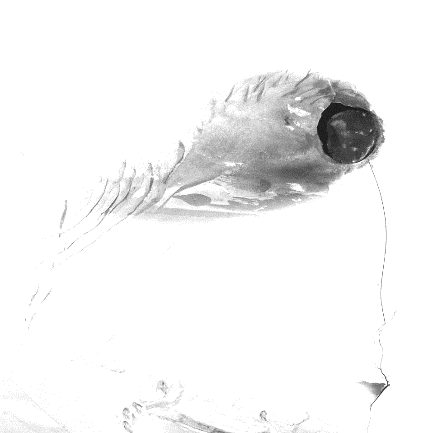 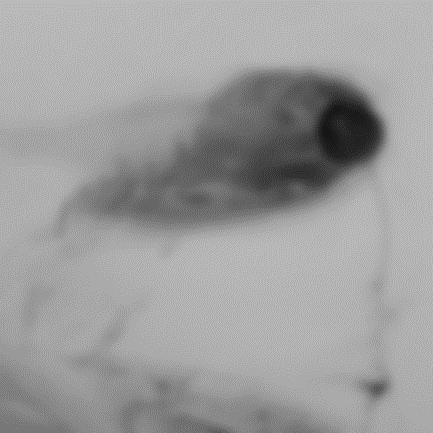 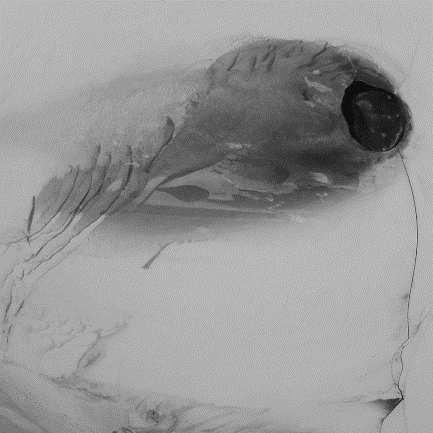 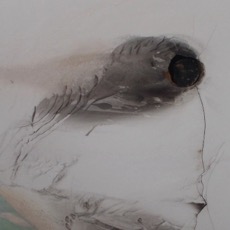 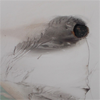 ?
How can we validate inspection quality using measurable parameters and decrease the subjective nature of perception?
Image Quality Assessment (IQA)
IQA measures perceived image quality 
Improves subjectivity of assessment
Typically used for evaluation of imaging systems and software
Complex subject matter with many existing studies
No need to reinvent the wheel
IQA principles can be applied to validating visual inspection data
IQA Parameters
Image Quality
Digital images fundamentally consist of a series of numbers
Considering a  8 bit greyscale digital image:
Each pixel is represented by a single byte of data (8 bits) 
Each can be 0-255 in value (8 bits = 256 values)
The pixel byte represents ‘brightness’ of the pixel
Therefore the image consists of a large numerical matrix
Images are numerical
Calculations and statistics can be used  Digital IQA methods
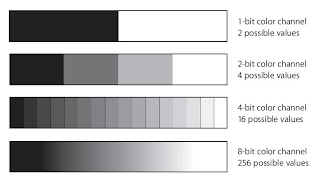 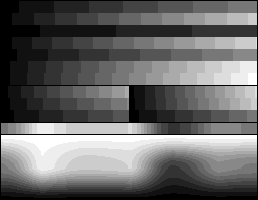 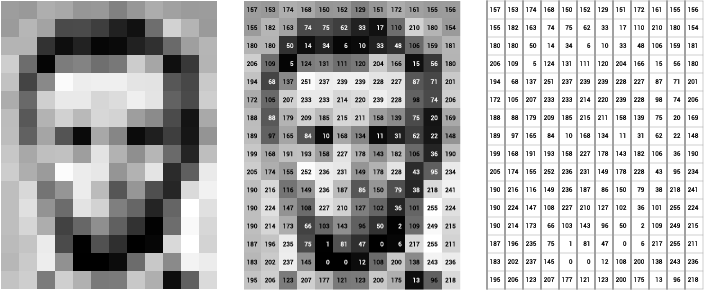 Digital Images
Image Quality - Sharpness / Focus
“Actuance”
Perceived sharpness or edge contrast of an image
Gradient calculations can be made across an image matrix:
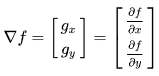 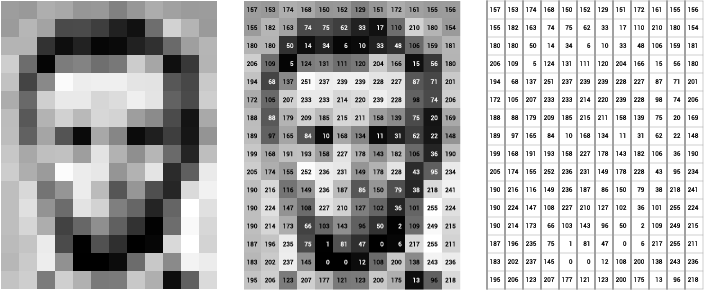 Image Quality - Sharpness / Focus
“Actuance”
Perceived sharpness or edge contrast of an image
Gradient calculations can be made across an image matrix:
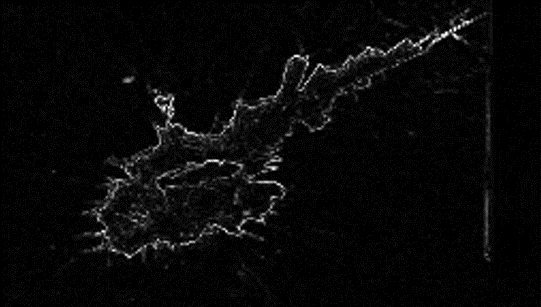 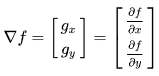 Actuance = Mean of the Gradient calculation
Higher value shows higher perceived sharpness
Numerical value must be calibrated to what is perceived as ‘sharp’
Subjective Quality Factor
Sharpness of an image is a combination of Actuance and Resolution
Actuance values must be normalised
10.04
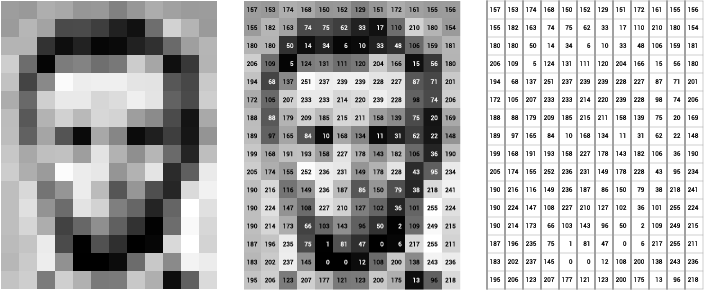 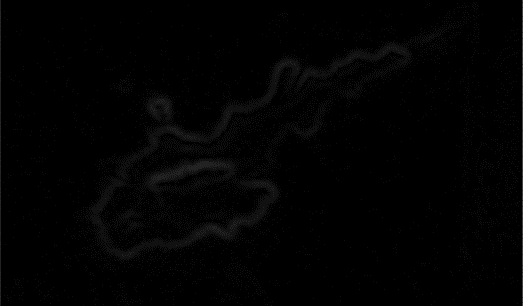 6.98
Image Quality - Dynamic Range / Exposure
Histograms
Can be produced from the image numerical data
Showing statistical trends about the light data in the image
Image Quality - Dynamic Range / Exposure
Histograms
Can be produced from the image numerical data
Showing statistical trends about the light data in the image

Dynamic Range
Is the range (ratio) of high vs. low values
Wider range can indicate greater level of detail
Can be calculated using numerical methods such as SD
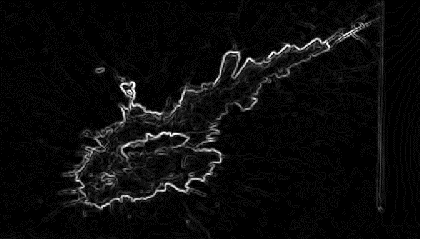 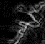 SD = 28.3
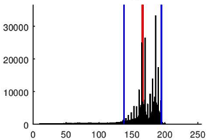 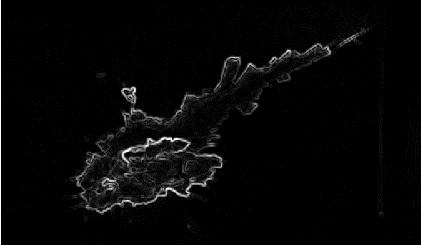 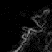 SD = 18.2
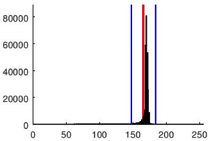 Image Quality - Dynamic Range / Exposure
Histograms
Can be produced from the image numerical data
Showing statistical trends about the light data in the image

Dynamic Range
Is the range (ratio) of high vs. low values
Wider range can indicate greater level of detail
Can be calculated using numerical methods such as SD

Exposure
Over/Under exposure results in light information being lost
Occurs when light levels are above/below sensor capability
Can be calculated using numerical methods such as Mean
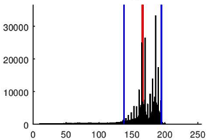 SD = 18.2
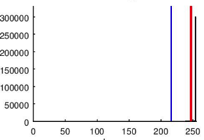 Using mathematics and statistics we can in fact derive quantitative quality metrics for digital images
Metadata
Which turbine? Which blade? Where? How large?
High quality defect imaging itself is useless without metadata
Required metadata includes:
?
?
?
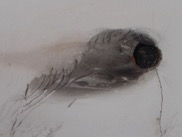 ?
?
These parameters are numerical already and quality can be quantitatively evaluated
Metadata Required
Quality isn’t everything… We need context
Practicalities and Performance
Outstanding quality can be achieved if cost and time are infinite
Therefore practicalities (time & cost) must be accounted for
Some key factors include:








Development of reference data should keep key parameters constant or recorded
Time, Cost, Quality Trade Off
Developing Guidance
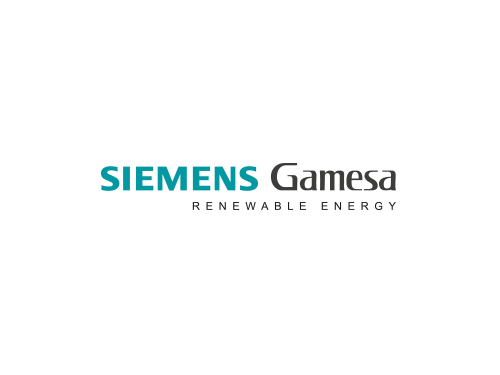 Validate against requirements
Customer Requirements Capture
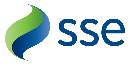 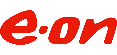 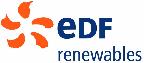 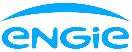 Evaluation of Test Results
Controlled UAV trials at test turbine
Validation
Verification
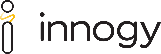 UAV and services testing and demo
Quality metrics definition
Does solution meet customer needs?
What are the primary requirements?
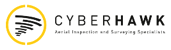 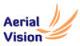 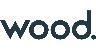 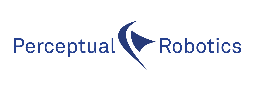 Generate Guidance  Standard
Identify baseline and minimum requirements
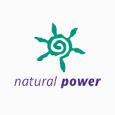 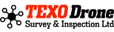 UAV Blade Inspection V&V Process
Developing Guidance - Metrics
Data from trials will be used to generate quality metrics
Validate against requirements
Customer Requirements Capture
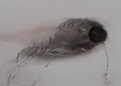 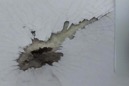 Evaluation of Test Results
Controlled UAV trials at test turbine
Validation
Verification
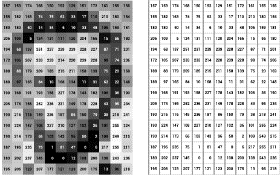 UAV and services testing and demo
Quality metrics definition
Does solution meet customer needs?
What are the primary requirements?
42
Generate Guidance  Standard
Identify baseline and minimum requirements
UAV Blade Inspection V&V Process
Developing Guidance - Baseline
Calibration of acceptable quality metrics using anonymised data
Validate against requirements
Customer Requirements Capture
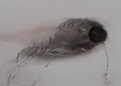 42
Evaluation of Test Results
Controlled UAV trials at test turbine
Validation
Verification
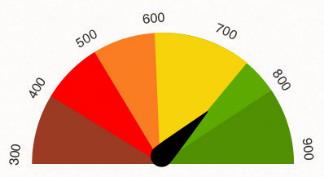 UAV and services testing and demo
Quality metrics definition
Does solution meet customer needs?
What are the primary requirements?
Use baseline requirements to build guidance and standard
Generate Guidance  Standard
Identify baseline and minimum requirements
UAV Blade Inspection V&V Process
Developing Guidance - Baseline
}
Test UAV Inspection data using developed method to validate that customer requirements are met
Validate against requirements
Customer Requirements Capture
Evaluation of Test Results
Controlled UAV trials at test turbine
Validation
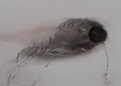 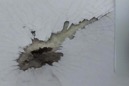 Verification
UAV and services testing and demo
Quality metrics definition
Does solution meet customer needs?
What are the primary requirements?
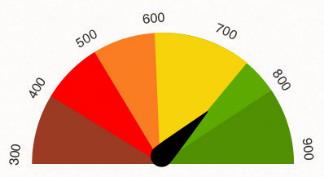 Generate Guidance  Standard
Identify baseline and minimum requirements
UAV Blade Inspection V&V Process
Developing Guidance - Timescales
Started 2017  Ongoing
Validate against requirements
Customer Requirements Capture
Evaluation of Test Results
Controlled UAV trials at test turbine
Validation
Aug 2018
Verification
Q1+ 2019
UAV and services testing and demo
Quality metrics definition
Does solution meet customer needs?
What are the primary requirements?
Q4 2018
Generate Guidance  Standard
Identify baseline and minimum requirements
Q4 2018
UAV Blade Inspection V&V Process
Why ORE Catapult?
Relationships with industry, service providers and innovators

Independent and impartial organisation
trusted with handling sensitive data 

Owner and operator of world leading test, demo and validation assets

Experienced in development of test and validation processes

Expert team in forming and running industry projects and collaborations
“ work in close partnership with the offshore renewables industry to improve existing and develop next generation renewable energy technology in the UK ”
ORE Catapult Strategy
Thank you for listening!
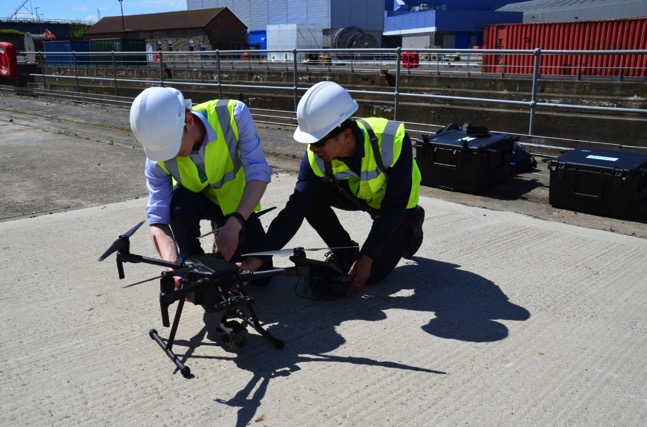 Tony.Fong@ore.catapult.org.uk